Adventures!
Adventures
What did I learn last class?
Sounds of the letters ‘SS’  Negation
New Australia Words
Adventures
What will I learn today?
The sound of the letters ‘LL’
Writing short sentences describing myself
Making connections between ourselves and the world
Let’s learn about each other!
What is that sound?
Listen closely and see if you know what the sound is!
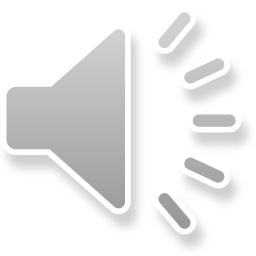 Circle the correct sound
Odd Word Out Game!
Find the word that does not rhyme !
Let’s take a	trip together!
Where are we going today?
Let’s take a	trip together!
Where are we going today?
ACADEMY
Sally the dog is going  on a trip!

She is going to the  balloon festival.

Sally knows what a  balloon is but....
Sally has never seen a hot air balloon!
Sally smells chicken.
She follows her nose to  a balloon.
People watch the balloons.  Sally watches the chicken.
Sally follows her nose to  the chicken!
Oh no!	Sally falls in!
Sally grabs a rope to get  out.
The rope makes the  balloon fly o" the ground!
Sally hears her name being called.	She is not  afraid when she looks down.
Sally is flying like a bird!	She is happy to be with  the chicken that smells so good!
Everyone is trying to get Sally down from the  balloon!
They think she is stuck in the air!
A helicopter goes to see if Sally is okay.
Sally is not scared.
Everyone thinks of di"erent ways to get Sally  down!
Even airplanes are sent to help Sally.
Sally thinks about the chicken as she gets closer to  the ground.
Children on the ground yell her name,  “SALLY! SALLY! Come play!”
Sally loves to play.	She finds a rope and  plays with the kids.
Sally is happy to be back.
She is tired from her adventure!
Today’s letters! -> ‘LL’
Today’s letters! -> ‘LL’
Sally
Balloon
New words I learned today
What did I learn today?
The sounds of the letters ‘LL’
What did I learn today?
Writing short sentences describing myself
What did I learn today?
Making connections between ourselves and the world
Final Thoughts
Do you have any questions?
Do you understand the handout?
Before next	class ...
Listen and read along with the ‘Sally’s Balloon Adventure’  book
Read book to yourself and to your family/friends  Complete the worksheet
Practice writing new vocabulary words